Литература
9
класс
Тема
А.С.Пушкин.
Роман 
«Евгений Онегин»
Проблематика романа
Анализируя роман,  В. Г. Белинский  указал, что в начале XIX века образованное дворянство было тем сословием, «в котором почти исключительно выразился прогресс русского  общества»,  и что   Пушкин в «Онегине» «решился представить нам внутреннюю жизнь этого    сословия,   а       вместе   с     тем и общество в том виде, в каком оно находилось в избранную эпоху».
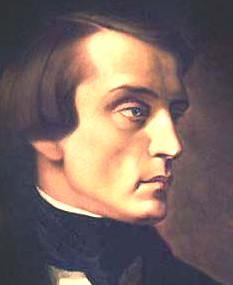 История создания романа
Роман    был       написан 
 в течение 7 лет (1823-1830 гг.).
        В 1832 году А.С.Пушкин пишет 8 главу. По замыслу автора, в   романе    должно    было    быть 
10 глав. В 1830 году в Болдине    Пушкин  пишет 10 главу (хронику преддекабристской  эпохи). Но автор сжег рукопись этой главы .
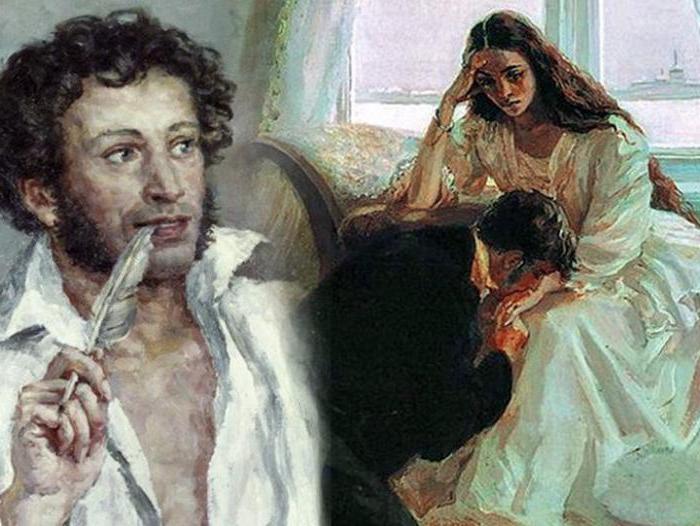 В 1833 году в первое полное издание романа Пушкин включает, кроме   8 главы, «Отрывки из путешествия Онегина».
Жанр произведения –  роман в стихах
Пушкин создавал    произведение, когда стихи постепенно утрачивали своё господство, а проза шла к своему торжеству. Автор выбрал промежуточную форму, объединяющую эпос и лирику.
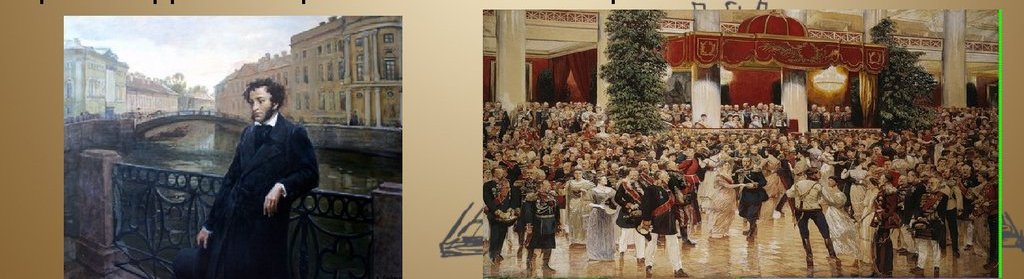 Пушкин писал Петру Вяземскому: «Я теперь пишу не роман, а роман в стихах – дьявольская разница».
Сюжет и композиция
Особого внимания заслуживает рассмотрение  вопроса о композиции романа.
      Судьба и Пушкин приготовили встречу двух героев: Евгения Онегина и Татьяны Лариной. Нельзя не заметить, что некоторые эпизоды в романе повторяются дважды, 
но словно в «зеркальном» отражении. С одной стороны следует сюжетная линия,  связанная с героем – Онегиным, а с другой стороны – 
с героиней – Татьяной.
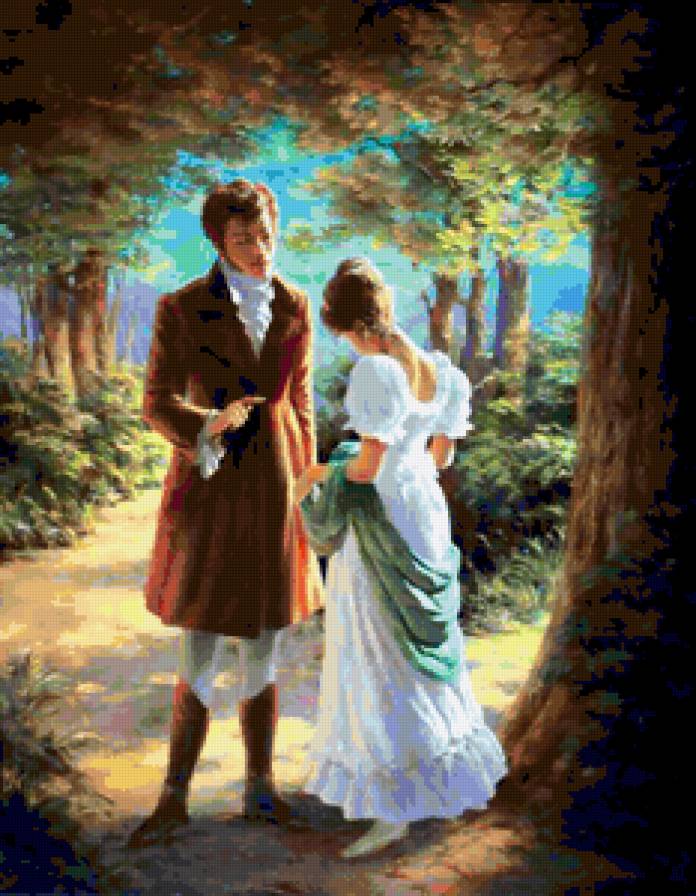 Главные   герои    романа
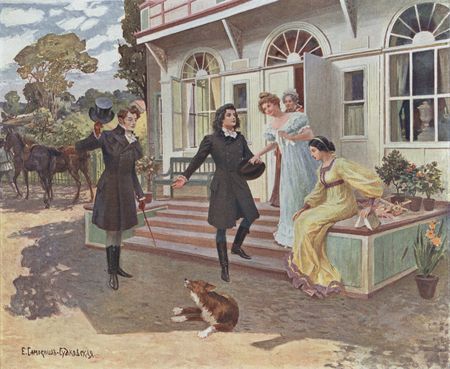 Это обыкновенные люди. Меняются не только события  в жизни героев – меняются их характеры, образ мыслей.   Герои  не вписываются в схему, они подвластны времени и обстоятельствам.
Перед нами типичные герои в типичных обстоятельствах.
Евгений Онегин
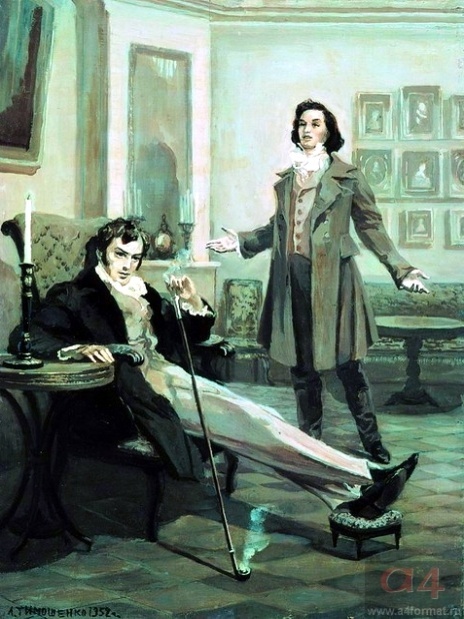 Молодой дворянин, аристократ по происхождению и воспитанию – «забав и роскоши дитя». Перед нами типичный представитель своего времени.
       Автор часто сравнивает себя с Онегиным, «добрым приятелем» своим, выражает симпатию, иронизирует над ним, но «всегда… рад заметить разность» между   Онегиным и собой.
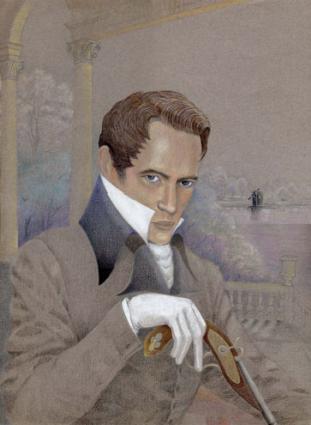 «Молодой   повеса»,    эгоист и скептик с острым и злым языком. По принятым в свете нормам Онегин «умен и очень мил».  Будучи человеком умным и критически настроенным, быстро разочаровался в суете светской жизни, в людях, в самом себе.
        В начале романа это молодой человек с душой старика, появляющийся в гостиных «угрюмым, томным».
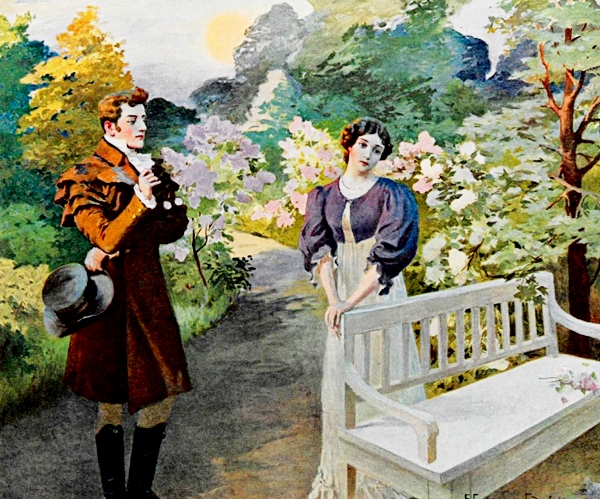 Знаток «науки страсти  нежной», он сразу разглядел в Татьяне ее непохожесть на других. Получив её признание в любви, Онегин не воспользовался наивностью девушки, а «явил души прямое благородство» - повел  себя как воспитанный и порядочный человек.
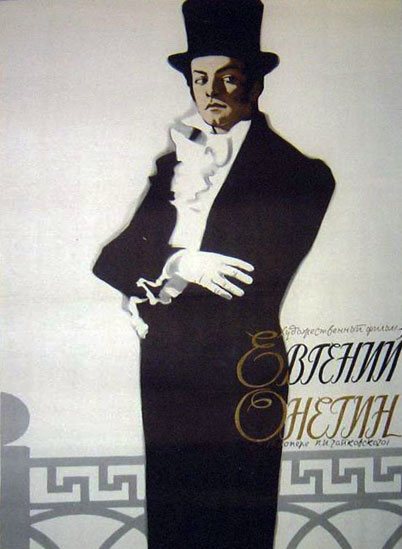 В Онегине сложное переп-летение «старого» и «нового»:  он принимает вызов Ленского на дуэль, понимая нелепость поединка. Боязнь быть смешным, сделаться предметом сплетен влияют на поведение Онегина во время дуэли.
         Он испугался «мненья света», которое презирал, и стал виновником гибели Ленского.
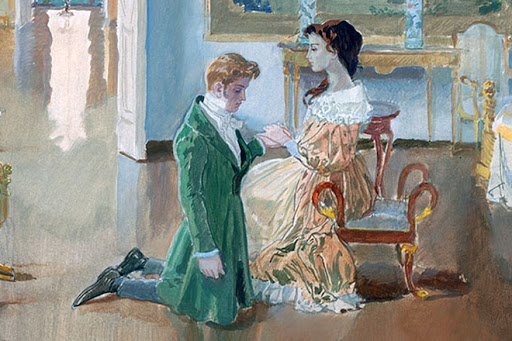 Переживания, размышления, путе-шествия обогатили внутренний мир героя – теперь он способен не только холодно анализи-ровать,  но и любить.
Любовь    для     Пушкина    –    пробуждение души.
В конце романа перед нами уже не «демон» 
с преждевременно состарившейся душой, а герой, жаждущий счастья и любви.
Татьяна Ларина
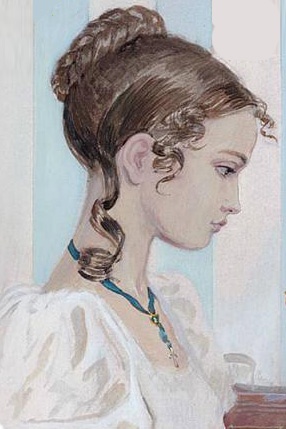 Внешность и характер героини дороги автору. «Ни красотой сестры своей,  / Ни  свежестью  ее  румяной 
/ не привлекла б она очей. / Дика, печальна, молчалива». «Она в семье своей родной казалась девочкой чужой»: играм предпочитала уединение,  ей « с детства нравились романы»   и    рассказы          няни 
 о старине.
В любви Татьяна отличается от светских девушек: нет кокетства, жеманства. Зато есть наивность, поэтичность, мечта-тельность. Под влиянием романов она создает в своем воображении романтический образ возлюбленного. Таким предстал перед нею Евгений Онегин. Татьяна проявляет решительность и смелость: своим письмом фактически бросает вызов светским условностям.
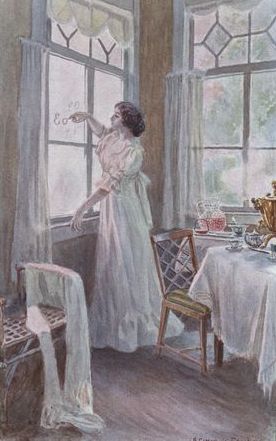 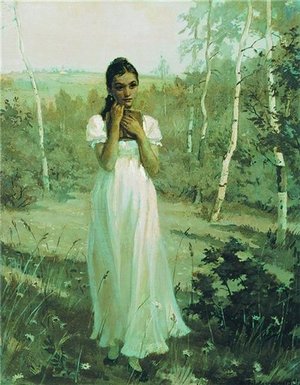 В основе ее мира – народная культура. Татьяна тонко чувствует природу:  душевная чуткость делает ее ближе к простому народу, чем к светскому обществу. Даже имя её привычнее в народной среде. Им впервые названа героиня романа.  
    Перед нами неброская, печальная, но глубокая и чистая натура с богатым внутренним миром.
Светская жизнь  только подчеркивает цельность натуры ге-роини. Став женой генерала, уважаемой дамой, Татьяна ос-тается прежней. Она не изменяет своим духов-ным ценностям в угоду светскому обществу,    сохранив в душе чистоту  и  искренность.
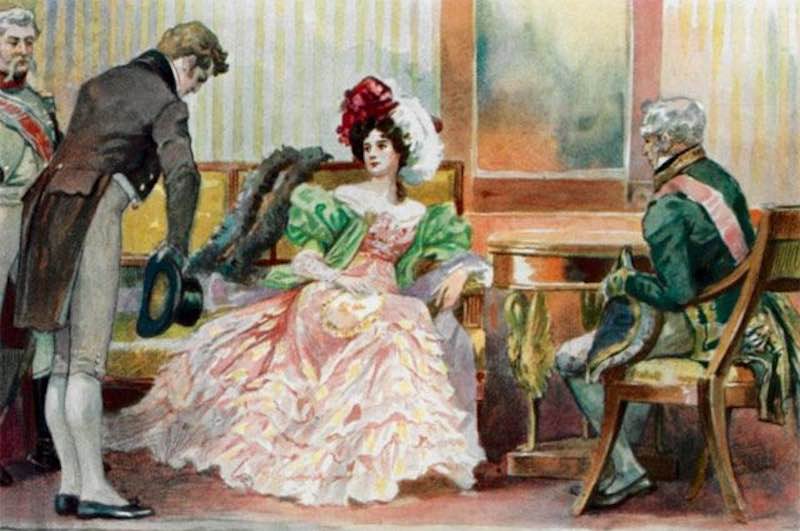 Светскую жизнь считает «блеском, мишурой, ветошью маскарада». Она воплощение идеального образа русской женщины, «милый идеал» Пушкина.
Евгений Онегин и Владимир Ленский
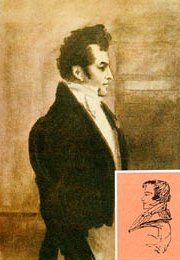 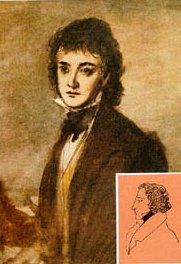 Это антиподы – 
«волна и камень», 
«лед и пламень», 
«от делать нечего друзья»…
Ленский учился 
в Германии. Результатом такого образования становится романтическое мировосприятие.
Онегин получил традиционное дворянское воспитание и образование.
Онегин чувствует себя уставшим от жизни, разочаровавшимся в ней, для него нет никаких ценностей – он не ценит любовь, дружбу.
«Нет: рано чувства в нем остыли /Ему наскучил света шум».И далее автор «ставит «диагноз» состоянию своего героя – «короче: русская хандра им  овладела понемногу…»
Вернувшись на родину, Ленский ждет от жизни счастья и чуда – поэтому его душа и сердце открыты для любви, дружбы и творчества:
«Цель жизни нашей для него/Была заманчивой загадкой,/ 
Над ней он голову ломал
И чудеса подозревал» «Он сердцем 
милый был невежда»
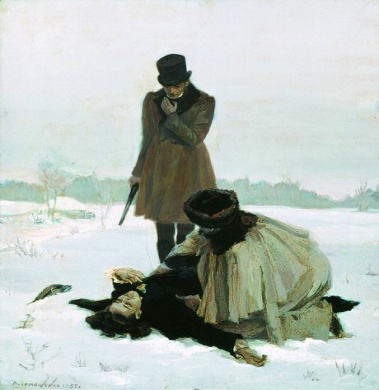 Ссора на балу, дуэль – переломные события в жизни героев. 
Смерть Ленского стала причиной серьёзных изменений в Онегине.
Ольга Ларина
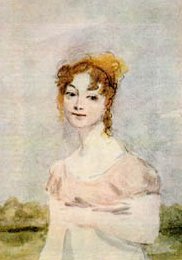 «Всегда скромна, всегда послушна, 
Всегда как утро весела, 
Как жизнь поэта простодушна…»
 Но это натура обыкновенная. Ольга любит Ленского потому, что просто хочет любить, чувствует его любовь. В силу своей заурядности она не понимает, какой огонь зажгла в душе поэта. И не удивительно, что, оплакав его гибель, она вскоре выходит замуж за улана.
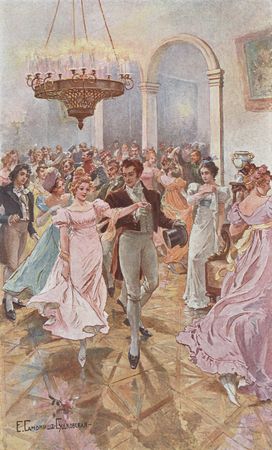 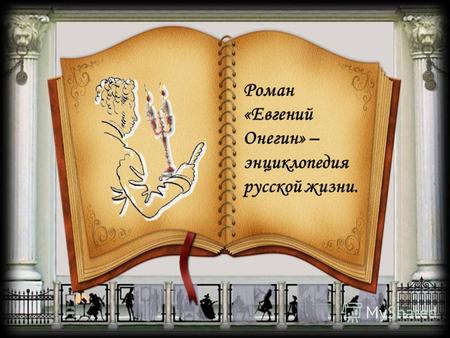 В.Г.Белинский
Со страниц романа мы много узнаём об эпохе:
о воспитании детей в дворянской семье
об образовании: «Мы все учились понемногу 
/ Чему-нибудь и как-нибудь…»;
о моде в высшем свете: «Острижен по последней моде; 
/ Как dandy лондонский одет…»;
о культуре, репертуаре театров;
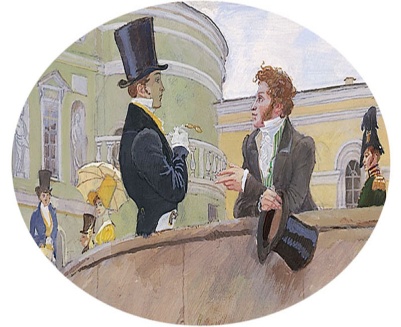 о высшем свете Петербурга с «необходимыми глупцами», клеветниками, чопорными «бальными диктаторами». Автор не забывает и о «соли светской злости», 
о «накрахмаленных нахалах» и о нравах общества;
о патриархальной Москве – «ярмарке невест»,
 о «бессвязном пошлом вздоре» её гостиных; 
о жизни провинциальных помещиков.
 о крепостной деревне, о патриархальном семействе Лариных.
Особенности  и   значение   романа
Уникальное произведение, не имеющее жанровых аналогов ни в русской, ни в мировой литературе.
Это первый реалистический роман в русской литературе.
        Явление   исключительное по широте охвата русской действи-тельности первых десятилетий XIX веке.
        Глубоко национальный роман по исторической верности и полноте характеров.
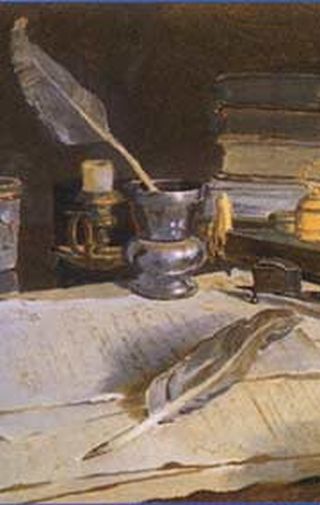 Задания для самостоятельного выполнения
Прочитать статью учебника 
"О романе"Евгений Онегин" 
на страницах 115-119.
Перечитать первые главы романа "Евгений Онегин".